Projektowanie interfejsu użytkownika
Jolanta Sala
Halina Tańska
Zagadnienia
Zasady projektowania, które powinni uwzględniać inżynierowie odpowiedzialni za projekt interfejsu użytkownika.
Różne sposoby interakcji z systemem oprogramowania.
Różne sposoby przetwarzania informacji (kiedy prezentacja graficzna jest właściwa).
Podstawowe zasady projektowania wbudowanej w system pomocy dla użytkownika.
Atrybuty użyteczności i ocena interfejsu systemu.
Interfejs użytkownika
Interfejs użytkownika (def. tech.) – zespół narządzi programowych i sprzętowych, który umożliwia użytkownikowi realizację swoich zadań przy pomocy systemu informatycznego, którego częścią ten zespół jest.
W dobie intensywnego wykorzystania i rozwoju interfejsów graficznych (GUI – Graphical User Interface) obserwuje się stopniową ewolucję wszystkich interfejsów użytkownika w kierunku multimedialnego IU. 
Przynajmniej dwa czynniki mają tu znaczący wpływ:
Wrodzona „multimedialność” w ludzkiej percepcji rzeczywistości (dźwięk, obraz, ruch); system informatyczny jest postrzegany, jako część tej rzeczywistości i to często, jako część ożywiona.
Poprawa zrozumienia i przyswojenia prezentowanej informacji, aż do 80% z tego co jest zaprezentowane jeżeli człowiek słyszy i widzi przekaz jednocześnie.
Interfejs użytkownika
Multimedia (praktyczna definicja) – użycie komputera do prezentacji informacji, w ramach której zostają połączone dane multimedialne różnych typów takich, jak: tekst, obraz cyfrowy, dźwięk cyfrowy oraz obraz ruchomy.
Interfejs użytkownika jest zbudowany z tych części systemu, które są zaprojektowane tak, aby były widoczne i manipulowane przez użytkownika, jak i z tych modeli i impresji, które są budowane w umyśle użytkownika na skutek interakcji z tymi widocznymi i manipulowanymi częściami.
Proces wytwarzania IU
Proces wytwarzania systemu
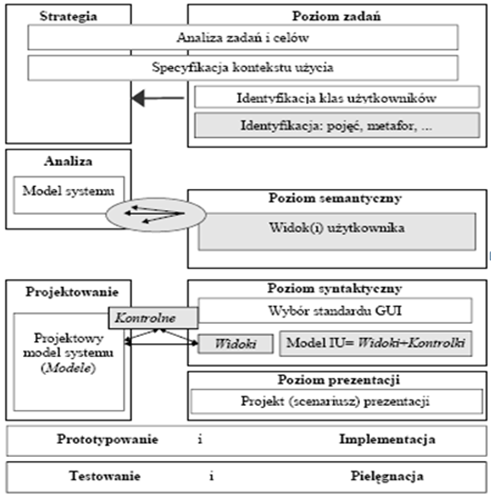 Uwarunkowania IU
Tworzenie interfejsu użytkownika (user interface) jest:
stosunkowo łatwe bowiem „nie są potrzebne żadne algorytmy bardziej wyrafinowane niż wyśrodkowanie jednego prostokąta w innym”.
proste, gdyż popełnione błędy są widoczne bezpośrednio na ekranie i można je zaraz poprawić.
przyjemne, bo wyniki pracy są natychmiast widoczne.
Wzrasta znaczenie interfejsu użytkownika, czyli technicznego sposobu realizacji dialogu człowiek-komputer i odpowiadającego mu oprogramowania. Zakłada się sprawną, łatwą i niezawodną interakcję człowieka z komputerem czy systemem informatycznym.
Zasady projektowania interfejsu użytkownika
Zasada		Opis
Zbliżenie do	Interfejs powinien posługiwać się pojęciami i kategoriami wziętymi z użytkownika	doświadczeń osób, które najczęściej będą korzystać z systemu.

Spójność		Interfejs powinien być spójny, tzn. tam, gdzie to jest możliwe, 		podobne operacje powinny być wykonywane w ten sam sposób.

Minimum 	Użytkownicy nie powinni być zaskakiwani zachowaniem systemu.
niespodzianek

Możliwość	Interfejs powinien obejmować mechanizmy, które umożliwiają wycofania	użytkownikom wycofanie się z błędów.

Porady dla	Interfejs powinien przekazywać znaczące informacje zwrotne, gdy użytkownika	dochodzi do błędów. Powinien też oferować pomoc, której treść 		zależy od kontekstu.

Rozróżnianie	interfejs powinien oferować udogodnienia do interakcji dostosowane użytkowników	do różnych rodzajów użytkowników systemu.
Różne interfejsy użytkownika
Graficzny interfejs
użytkownika
Interfejs języka
poleceń
Interpreter
języka
poleceń
Menedżer GUI
System operacyjny
Rozwój interfejsu użytkownika
Lata 1950-1960 tryb wsadowy. Stosowane były karty perforowane, taśmy magnetyczne, drukarki bębnowe. Nie istniał wtedy interfejs użytkownika, bo nie było interaktywnych użytkowników.
Od wczesnych lat 60 do wczesnych lat 80 – terminale wielodostępnych systemów informatycznych. Użytkownik mógł kontaktować się z komputerem w trybie pytanie-odpowiedź albo poprzez polecenia zawierające określone parametry (system DOS oraz UNIX).
Lata 70 laboratorium badawcze firmy Xerox – PARC i opracowanie graficznego interfejsu użytkownika (WIMP).
Standard WIMP
W 	– Windows (okna)
I 		– Icons (ikony)
M 	– Menu (menu)
P 	– Pointer (kursor, urządzenie wskazujące)
Standard WIMP stanowi syntezę popularnych, graficznych i znakowych form interakcji człowieka z komputerem. 
Rozwiązanie to zostało spopularyzowane w systemie operacyjnym mikrokomputerów Macintosh System 7 w 1984, a następnie w mikrokomputerach PC w systemach operacyjnych Windows, a także Motif na stacjach roboczych Unix.
Właściwości interfejsu graficznego użytkownika
Właściwości	Opis

Okna		Wiele okien umożliwia jednoczesne wyświetlanie różnych 			informacji na ekranie użytkownika.

Ikony		Ikony reprezentują różne rodzaje informacji. W niektórych 			systemach odpowiadają plikom, a w innych – procesom.

Menu		Polecenie wybiera się z menu, a nie wpisuje w postaci instrukcji 		języka poleceń.

Wskazywanie	Urządzenie do wskazywania, takie jak mysz, służą do wyboru z 		menu i wskazywania potrzebnych elementów w oknie.

Grafika		Elementy graficzne można połączyć z tekstowymi na tym 			samym ekranie
Główne wady standardu WIMP
Zbyt wielka liczba funkcji przekraczająca potrzeby użytkownika (w praktyce obowiązuje reguła 90:10, tj. najczęściej użytkuje się 10% funkcji oferowanych w interfejsie).
W związku ze złożonością funkcjonalną użytkownicy spędzają zbyt wiele czasu na manipulowanie funkcjami interfejsu, a nie koncentrują się na istocie zastosowania.
WIMP był pomyślany do zastosowań dwuwymiarowych, jak edytory tekstu, arkusze elektroniczne i bazy danych.
 Obecnie coraz większego znaczenia nabierają rozwiązania trójwymiarowe o większej złożoności wizualnej.
WIMP korzysta praktycznie z jednego zmysłu człowieka, tj. wzroku.
Koncepcja post-WIMP
Zakłada równoległe współdziałanie innych zmysłów człowieka, rozpoznawanie gestów, komunikowanie się w języku naturalnym przez wielu użytkowników.
Interfejs znakowy (II generacja)
Pozwala na kontaktowanie się człowieka z komputerem poprzez sekwencje znaków alfanumerycznych. 
Obecnie istnieją następujące rodzaje interfejsów znakowych:
Dialog pytanie-odpowiedź
Język poleceń (command language)
Język naturalny
1
Dialog pytanie-odpowiedź
1/7
W interakcji typu pytanie-odpowiedź ma miejsce dialog w postaci sekwencji interakcji pomiędzy użytkownikiem a systemem. 
Komputer „pyta” użytkownika o  określone dane. Po wprowadzeniu tych danych następuje kolejne pytanie aż do zarejestrowania wszystkich danych związanych z określoną transakcją. 
Dialog taki może przybrać postać:
Wyboru określonej opcji, spośród zaprezentowanego ich zestawu, poprzez wprowadzenie odpowiedniego numeru lub symbolu opcji – wykorzystanie zasady menu znakowego. 
Udzielanie odpowiedzi w trybie ciągów znaków alfanumerycznych na zapytania systemu
Wprowadzanie danych do formatek, odpowiadających poszczególnym polom rekordu.
1
2/7
Metoda wyboru opcji
Wprowadź dane o kliencie
Wybierz jedną z poniższych opcji:
Wprowadź nazwisko
Wprowadź imię
Wprowadź numer telefonu
Wprowadź numer opcji
Zarejestruj dane
1
3/7
Metoda zapytań
Jakie jest nazwisko klienta?
Ambroży Jabłonowski
Jaki jest adres Ambrożego Jabłonowskiego?
Olsztyn, ul. Polna 23
Jaki jest numer telefonu?
89-786-877
1
4/7
Metoda formatek
Wprowadź dane o kliencie

Nazwisko:
Imię:
Adres:
Numer telefonu:
Czy wprowadzone dane są poprawne (T/N)
1
5/7
Interfejs użytkownika
1. Formularz szukania zamówienia
Imię i nazwisko adresata:
Ulica i numer domu:
Miasto, kod pocztowy:
lub
Numer zamówienia:
Zatwierdź
Interfejs użytkownika
2. Formularz wyboru zamówienia
Wybierz zamówienie
1
6/7
Interfejs użytkownika
Formularz zwracania towarów
Imię i nazwisko adresata:
Ulica i numer domu:
Miasto, kod pocztowy:
Zatwierdź
1
7/7
Interfejs użytkownika
Formularz składania zamówienia
Imię i nazwisko adresata:
Ulica i numer domu:
Miasto, kod pocztowy:
Suma netto:
VAT:
Razem:
Numer karty kredytowej:
Ważna do:
Numer zamówienia:
Anuluj
Zatwierdź
2
Język poleceń
Użytkowanie języka poleceń polega na tym, że użytkownicy wprowadzają bezpośrednio polecenia w celu zainicjowania określonych operacji. 
Przykładem znakowego interfejsu typu język poleceń są rozkazy w systemach operacyjnych DOS czy UNIX – np. polecenie systemu operacyjnego DOS dotyczące formatowania:
format a:
Istnieje specyficzna forma języka poleceń poprzez stosowanie klawiszy lub kombinacji klawiszy z klawiatury.
3
Język naturalny
Ta forma dialogu człowieka z komputerem oznacza, iż zarówno wejścia, jak i wyjścia wyrażane są w zdaniach konwencjonalnego języka. 
Interfejs użytkownika wykorzystujący język naturalny nie znalazł szerszego zastosowania ze względu na istniejące jego ograniczenia.
Prowadzone są badania w obszarze wykorzystania głosu ludzkiego jako środka komunikacji z komputerem.
Graficzny interfejs użytkownika
Dominuje graficzna postać interfejsu oznaczająca stosowanie różnorodnych form graficznych do komunikowania się użytkowników z komputerem. 
Pliki, programy i polecenia są wybierane przez wskazanie odpowiedniej formy graficznej, a nie przez wpisywanie poleceń czy skrótów mnemotechnicznych języka poleceń.
Efektywny interfejs ułatwia interakcję użytkownika z komputerem, pod warunkiem, że jest zgodny lub zbliżony do naturalnego sposobu pracy użytkownika, czyli sposobu w jaki użytkownik postrzega problem.
Dwie podstawowe charakterystyki GUI to:
Sposób prezentacji tj. układ informacji na ekranie
Prowadzenie dialogu
Warstwy GUI
Projektowanie i użytkowanie graficznego interfejsu użytkownika przebiega w układzie czterech kolejnych warstw:
Warstwy metafor
Warstwy metod
Warstwy urządzeń
Warstwy fizycznej
Metafory stanowią pewne imitacje sytuacji rzeczywistej. 
Metody są sposobem kontaktowania się użytkownika z komputerem. 
Warstwa urządzeń dotyczy fizycznych urządzeń eksploatowanych przez użytkownika. 
Warstwa fizyczna oznacza czynności fizyczne wykonywane w związku z użytkowaniem metod i urządzeń.
Warstwa metafor
Metafora oznacza podobieństwo zachowania się systemu do czegoś, co użytkownik zna z codziennego życia. 
Przykładami metafor są:
Metafora dokumentu – gdzie ekran jest imitacją papieru i zaznaczonych rubryk.
Metafora biurka – ekran jest imitacją blatu biurka z rozłożonymi materiałami i różnymi akcesoriami (zegar, kalendarz, notatnik, kartoteka, koszyk na korespondencję), z możliwością dowolnego ich przemieszczania.
Metafora tablicy rozdzielczej – zawierającej używane przez użytkownika przyciski, suwaki, lampki kontrolne.
Metafora teczek i segregatorów – czyli założone i opisane w systemie katalogi.
Warstwa metod
Do podstawowych metod interfejsu graficznego należą:
Menu
Formatki
Okna
Obiekty graficzne, zwane ikonami
Menu to zestaw opcjonalnych (wariantowych) wyborów oferowanych użytkownikowi na ekranie. 
Interfejs prezentuje listę opcji, zawartych na górnym pasku ekranu, 
natomiast użytkownik poprzez dokonanie wyboru jednej z nich (podświetlenie, kliknięcie czy kombinację klawiszy) inicjuje pożądane funkcje. 
Po wyborze określonej opcji może ukazać się następne menu ściśle związane z poprzednim wyborem. 
Proces może być kontynuowany w dowolnej liczbie stopni hierarchii, z możliwością powrotu do wyższych stopni menu (tzw. menu rozwijalne). 
Istnieją różne typy menu rozwijalnego: pojedyncze, sekwencyjne, wielopoziomowe, wielopoziomowe z wieloma wierzchołkami macierzystymi, wielopoziomowe z wielopoziomowymi wierzchołkami macierzystymi i punktami zwrotnymi.
Formatki, okna, obiekty graficzne
W przypadku formatki użytkownik wypełnia wolne pola, które mogą być podświetlone lub migotać.
Standardem interfejsu użytkownika jest technika okien. Okienka zawierają przyciski, paski, suwaki. W okienkach mogą znajdować się formatki zawierające wyodrębnione pola do wypełnienia.
Najbardziej popularną formą interfejsu graficznego, opartego na obiektach, są ikony, czyli piktogramy, które reprezentują poszczególne obiekty, funkcje i polecenia systemu.
Zasady projektowania IU
Interfejs powinien być zaprojektowany w sposób spójny. 
Oznacza to np., że wygląd oraz obsługa interfejsu powinna być podobna w momencie korzystania z różnych funkcji. 
Poszczególne programy powinny mieć podobny interfejs, podobnie powinna wyglądać praca z rozmaitymi dialogami, podobnie powinny być interpretowane operacje wykonywane za pomocą myszy itp.
Reguły projektowania IU
Reguła 1: należy umieszczać etykiety zawsze nad lub obok pól edycyjnych. Taka organizacja ułatwia orientację w polach edycyjnych.
Reguła 2: należy umieszczać typowe pola takie jak np. OK i Anuluj zawsze od dołu lub od prawej.
Reguła 3: należy starać się zachować spójność tłumaczeń nazw angielskich, spójność oznaczania pól.
Reguła 4: okna dialogowe powinny obrazować przepływ danych pomiędzy użytkownikiem a systemem i odzwierciedlać metody oraz procesy, które zgodnie ze specyfikacją służą do edycji obiektów, encji lub zbiorników danych.
Reguły projektowania IU
Reguła 5: dla typowych i często stosowanych poleceń należy projektować dostęp za pomocą skrótów klawiaturowych. Ułatwi to i przyspieszy pracę zaawansowanym użytkownikom.
Reguła 6: należy pamiętać o potwierdzeniach przyjęcia zlecenia użytkownika. Realizacja niektórych zleceń może trwać długo. W takich sytuacjach należy potwierdzić przyjęcie zlecenia, aby użytkownik nie był zdezorientowany odnośnie tego, co się dzieje. Dla długich czynności konieczne jest wykonywanie sporadycznych akcji na ekranie.
Reguła 7: należy zapewnić prostą obsługę błędów. Jeżeli użytkownik wprowadzi błędne dane, to po sygnale błędu system powinien automatycznie przejść do kontynuowania przez niego pracy z poprzednimi poprawnymi wartościami. 
Reguła 8: należy zapewnić możliwość odwoływania akcji (undo). W najprostszym przypadku jest to możliwość cofnięcia ostatnio wykonanej operacji. Jeszcze lepiej, jeżeli system pozwala cofnąć się dowolnie daleko.
Reguły projektowania IU
Reguła 9: należy dążyć do zapewnienia użytkownikowi wrażenia kontroli nad systemem. Użytkownicy nie lubią, kiedy system sam robi coś, czego użytkownik nie zainicjował, lub kiedy akcja systemu nie daje się przerwać. System nie powinien inicjować długich akcji nie informując użytkownika, co w danej chwili robi oraz powinien szybko reagować na sygnały przerwania akcji (Esc, Ctrl+C, Break...).
Reguła 10: należy tak organizować interfejs, aby nie obciążać pamięci krótkotrwałej użytkownika. Użytkownik może zapominać o tym, po co i z jakimi danymi uruchomił dialog.
Reguła 11: należy grupować powiązane operacje. Jeżeli zadanie nie da się zamknąć w prostym dialogu, wówczas trzeba je rozbić na szereg powiązanych dialogów. Użytkownik powinien być prowadzony przez ten szereg, z możliwością łatwego powrotu do wcześniejszych akcji.
Reguła 12: należy stosować tzw. regułę Millera 7 +/-2. reguła ta określa, że człowiek może się jednocześnie wydajnie skupić na 5-9 elementach.
Główny aksjomat IU
Interfejs użytkownika jest dobrze zaprojektowany wówczas, gdy program zachowuje się dokładnie tak, jak oczekuje tego użytkownik.
Interfejs musi zachowywać się w sposób łatwy do przewidzenia.
Model użytkownika
Nowy użytkownik, który zaczyna używać programu, ma pewne przyzwyczajenia i wyobrażenia o tym, jak dany program będzie działał. Nazywa się to modelem użytkownika.
Doświadczeni użytkownicy również mają odpowiadające im modele użytkownika: jeśli wcześniej korzystali z podobnego oprogramowania, będą zakładać, że działa ono podobnie do znanego już programu.
Model użytkownika a model programu
Program ma swój model zakodowany w bitach i jest każdorazowo wiernie odtwarzany przez jednostkę centralną (CPU) komputera. 
Model ten nazywany jest modelem programu i nie da się go w żaden sposób zmienić.
Interfejs użytkownika jest dobrze zaprojektowany wówczas, gdy model programu jest zgodny z modelem użytkownika.
Użytkownik kieruje się najprostszym możliwym schematem.
Dostosowanie modelu programu do modelu użytkownika jest wystarczająco trudne nawet wtedy, kiedy modele te są proste. Gdy stają się bardziej skomplikowane, doprowadzenie do ich zgodności jest mało prawdopodobne.
Zawsze należy wybrać model najprostszy.
Druga zasada projektowania IU
Każda dodatkowa opcja w programie oznacza postawienie użytkownika przed koniecznością wyboru. Wymusza przerwanie wykonywanych czynności i konieczność zastanowienia się.
Użytkownicy posługują się programem tylko w celu wykonania określonego zadania. Dla nich ważne jest osiągnięcie postawionego celu.
Użytkownicy nie dbają o to, czy pasek zadań programu znajduje się u dołu okna czy u góry. Nie ma dla nich znaczenia, w jaki sposób indeksowany jest plik pomocy. Ignorują wiele różnych rzeczy i zadaniem projektanta programu jest podjęcie tych decyzji.
Projektowanie – sztuka dokonywania wyboru
Projektując kosz na śmieci, który ma stanąć na rogu ulicy, stajemy przed koniecznością pogodzenia sprzecznych wymagań. 
Powinien on być: 
dostatecznie ciężki, aby oprzeć się podmuchom silnego wiatru.
na tyle lekki, aby śmieciarka mogła go podnieść i opróżnić.
wystarczająco duży, aby pomieścić dużą ilość śmieci.
dostatecznie mały, aby nie przeszkadzał ludziom idącym po chodniku.
otwarty, aby można było wrzucać do niego różne śmieci.
raczej zamknięty, aby silny wiatr nie wywiewał śmieci na ulicę.
Pierwsza aplikacja systemu Windows zawierająca nowy element w postaci paska zadań to Microsoft Excel (1990r.). 
Użytkownicy szybko polubili ten element, a konkurencja go skopiowała.
Ułatwienia i metafory
Gdy model użytkownika jest niepełny lub niepoprawny, można posłużyć się ułatwieniami w celu przekazania użytkownikowi informacji o modelu programu.
W przypadku interfejsów graficznych zwykle wykorzystywane są metafory.
Najszerzej znana jest „metafora pulpitu” zastosowana w systemach Windows i Macintosh. Ekran komputera jest podobny do prawdziwego biurka. Są na nim ikony z plikami, które można przeciągnąć do kosza na śmieci i małe obrazki przedmiotów, np. drukarki.
Dobrze zaprojektowane przedmioty są łatwe w obsłudze, ponieważ z ich wyglądu można się domyślić, jak działają.
Przetwarzanie wsadowe
Początkowo systemy używane były głównie do przetwarzania wsadowego (batch processing), np. do opracowania listy płac. 
Zadania te były zwykle dobrze zdefiniowane i nie wymagały wielu interakcji z użytkownikiem. 
Współpraca z systemem ograniczała się do przygotowania danych, ładowania danych i programów, wpisania odpowiednich poleceń uruchamiających proces przetwarzania i pozostawienia systemu do czasu wyprodukowania wyników. 
Użytkownikami byli dobrze wyszkoleni technicy, którzy posiadali dużą wiedzę z zakresu informatyki. 
Fakt, że interfejs był mało przyjazny nie miał znaczenia, gdyż przygotowanie i wiedza użytkowników pozwalały im mimo wszystko osiągać wyznaczone cele.
Komputery osobiste
Rosnąca moc obliczeniowa komputerów umożliwiła realizację zadań w sposób interakcyjny w czasie rzeczywistym. 
Użytkownikami nie są już wyłącznie programiści i technicy-informatycy, lecz np. sekretarki, urzędnicy oraz osoby prywatne.
Użytkownikami systemów w latach 70-80 stali się menedżerowie, którzy używali systemu do realizacji własnych celów, np. zarządzania budżetem, prognozowania oraz planowania.
Projektowanie współpracy człowieka z komputerem a projektowanie systemu
Obecnie projektowanie ukierunkowane jest na użytkownika oraz realizowane przez nich zadania. 
Nastawienie to obowiązuje już we wczesnych fazach procesu rozwoju. Podstawowymi jego cechami są iteracja, testowanie i ocena. 
Wczesne fazy rozwoju systemu wymagają zgromadzenia informacji o użytkownikach, ich potrzebach, ograniczeniach i zadaniach. 
Głównymi technikami stosowanymi w celu pozyskania tych danych są analiza użytkowników i ich zadań oraz testowanie przydatności systemu.
Model Collinsa
HCI (human-computer interaction) – interakcja człowiek-komputer
Wydziela trzy główne grupy działań projektowych:
Znalezienie prawidłowego modelu konceptualnego (nazywanego metaforą systemu)
Materializację obiektów modelu
Ocenę obiektów z punktu widzenia HCI 
Duży nacisk w tym modelu kładzie się na zrozumienie charakterystyk użytkowników i ich zadań.
Model Collinsa
Analiza użytkowników i zadań
Analiza obiektowa
Budowa modelu konceptualnego
Projektowanie sposobu prezentacji informacji
Projektowanie współdziałania i mechanizmów kontroli
Prototypowanie i ocena
iteracje
iteracje
Implementacja
Zakres projektowania interfejsu
Podstawowe zagadnienia, które podlegają opracowaniu w trakcie projektu to:
Analiza użytkowników i ich charakterystyk
Analiza zadań
Opracowanie modelu konceptualnego
Ustalenie kryteriów przydatności
Dobór odpowiedniego stylu interakcji
Wybór odpowiednich urządzeń interakcji
Uwzględnienie zasad, przewodników i standardów
Prototypowanie
Ocena
Zalety GUI
Są dość łatwe do nauczenia się i do użytkowania. Użytkownicy bez doświadczeń z komputerami mogą nauczyć się używania interfejsu w ciągu krótkiego szkolenia.
Użytkownik ma kilka ekranów (okien) do interakcji z systemem. Można przejść od jednego zadania do innego bez utraty oglądu informacji przygotowanej w trakcie pierwszego zadania.
Szybka interakcja za pomocą pełnego ekranu daje dostęp do każdego miejsca na ekranie.
Prezentacja informacji
Wszystkie systemy interakcyjne muszą zapewniać sposoby przedstawiania informacji użytkownikom.
Prezentacja informacji może być po prostu bezpośrednim uwidocznieniem danych wejściowych (np. tekstu w procesorze tekstu) lub mieć formę graficzną.
Dobrą praktyką programistyczną jest oddzielenie oprogramowania do prezentacji informacji od samej informacji.
Prezentacja informacji
Informacja do
wyświetlenia
Oprogramowanie
    prezentacyjne
Ekran
Model MVC interakcji z użytkownikiem
Komunikaty
o modyfikacji
      widoku
Stan widoku

Metody widoku
Stan koordynatora

Metody koordynatora
Działania
użytkownika
Zapytania i 
  aktualizacje
     modelu
Modyfikacje
    modelu
Stan modelu

Metody modelu
Informacje statyczne i dynamiczne
Informacja, która nie zmienia się w trakcie sesji, może być przedstawiona zarówno graficznie, jak i tekstowo.
Prezentacja tekstowa zajmuje mniejszy obszar ekranu, ale nie może być czytana „na pierwszy rzut oka”.
Informacja, która się nie zmienia, powinna być odróżniona od informacji dynamicznej za pomocą innego stylu wyświetlania.
Wszystkie statyczne informacje mogą być wyświetlane na przykład za pomocą jednej czcionki lub uwydatnione za pomocą ustalonego koloru.
Mogą być też zawsze skojarzone z tą samą ikoną.
Sposoby prezentacji informacji
Czy użytkownik potrzebuje dokładnej informacji, czy tylko związków między różnymi wartościami danych?
Jak szybko zmienia się ta informacja? Czy użytkownik musi natychmiast widzieć te zmiany?
Czy użytkownik musi wykonywać pewne działania w odpowiedzi na zmianę informacji?
Czy użytkownik ma oddziaływać na wyświetlaną informację przez interfejs bezpośredniego działania?
Czy wyświetlana informacja jest tekstowa, czy numeryczna? Czy wartości względne są ważne?
Różne prezentacje informacji
Styczeń   Luty   Marzec   Kwiecień   Maj   Czerwiec
  2842      2851    3164         2789      1273    2835
4000
 

3000


2000


1000


      0
Styczeń   Luty   Marzec   Kwiecień   Maj   Czerwiec
Metody prezentacji dynamicznie zmieniającej się informacji numerycznej
1
0
1
0
2
0
4
2
3
Zegar ze wskazówką       Diagram kołowy	    Termometr	      Pasek poziomy
Kolor w projekcie interfejsu
Za pomocą kolorów można ulepszyć interfejs, pomagając użytkownikom w zrozumieniu i panowaniu nad złożonością. 
Łatwo jest jednak nadużyć barw i stworzyć interfejsy użytkownika nieatrakcyjne graficznie i powodujące błędy.
Projektanci interfejsu powinni przyjąć ogólną zasadę, że kolory należy stosować ostrożnie.
Jak należy korzystać z kolorów w interfejsach użytkownika?
Ogranicz liczbę stosowanych kolorów i używaj ich ostrożnie.
Zmiany kolorów używaj do oznaczenia zmiany stanu systemu.
Skorzystaj z kodu kolorów, który pomoże użytkownikowi w realizacji zadań.
Korzystaj z kodu kolorów spójnie i rozsądnie.
Uważaj na związki między kolorami.
Pomoc dla użytkownika
Komunikaty generowane przez system w odpowiedzi na działania użytkownika.
System pomocy natychmiastowej.
Dokumentacja dostępna w systemie.
Komunikaty o błędach
Pierwsze wrażenie użytkownika w kontaktach z systemem zależy od komunikatów o błędach systemowych.
Niedoświadczeni użytkownicy rozpoczynają pracę, popełniają błąd i natychmiast muszą zrozumieć komunikat o błędzie.
Projektując komunikaty o błędach należy przewidzieć doświadczenie i przeszłość użytkowników.
Zagadnienia projektowe związane z redakcją komunikatów
Zagadnienie	Opis

Kontekst		System wspomagania użytkownika powinien brać pod uwagę aktualne			działania użytkownika i dostosować swoje komunikaty do bieżącego 			kontekstu.
Doświadczenie	W miarę zapoznawania się użytkownika z systemem, może on irytować 	się 		zbyt długimi „znaczącymi” komunikatami. Początkujący użytkownicy mają 		jednak trudności ze zrozumieniem krótkich i zwięzłych określeń problemów. 		System wspomagania użytkownika powinien więc móc wyświetlać oba 			rodzaje komunikatów, zależnie od stopnia świadomości użytkownika.
Umiejętności	Komunikaty powinny być dostosowane do umiejętności użytkownika oraz 		jego doświadczenia. Komunikaty dla różnych grup użytkowników można 		wyrazić na różne sposoby zależnie od znanej im terminologii.
Styl		Komunikaty powinny być pozytywne, a nie negatywne. Nigdy nie 			powinny być złośliwe ani żartobliwe.
Kultura		O ile możliwe, projektant komunikatów powinien znać kulturę kraju, w 		                 którym system będzie sprzedawany. Między Europą, Azją i Ameryką 			występują rozmaite różnice kulturowe. Komunikat właściwy w jednym 			kraju może być nie do zaakceptowania w innym.
Projektowanie systemu pomocy
Gdy użytkownicy otrzymują komunikat o błędzie, którego nie rozumieją, odwołują się do systemu pomocy w poszukiwaniu informacji. Jest to przykład wołanie „Pomóżcie!”, oznaczającego „Pomocy, jestem w kłopotach!”.
Innym rodzajem prośby o pomoc jest pytanie „Pomożecie?”, oznaczające „Potrzebuję informacji”.
Systemy pomocy powinny mieć kilka różnych punktów wejściowych.
Punkty wejściowe do systemu pomocy
Wejście 
od góry
Wejście z programu
     użytkowego
Wejście z systemu
komunikatów
o błędach
Sieć tematów pomocy
Ocena interfejsu
Ocena interfejsu to proces szacowania użyteczności interfejsu i sprawdzenia, czy spełnia on wymagania użytkownika.
Powinna więc być częścią normalnego procesu weryfikacji i zatwierdzania systemów oprogramowanych.
Najlepiej jest, aby oceny dokonywano względem specyfikacji użyteczności ustalającej atrybuty użyteczności.
Atrybuty użyteczności
Atrybut		Opis

Łatwość 		Po jakim czasie nowy użytkownik efektywnie korzysta z systemu?
nauczenia

Szybkość		W jakim stopniu sprawność systemu odpowiada praktyce pracy działania		użytkowników? 

Solidność		Jak system znosi błędy użytkownika?

Zdolność		Jak dobrze system radzi sobie z wycofywaniem wyników błędów do do wycofania	użytkowników?

Zdolność		Jak bardzo system jest związany z jednym modelem pracy?
do adaptacji
Sposoby oceny interfejsu użytkownika
Kwestionariusze z pytaniami o to, co o interfejsie myślą jego użytkownicy.
Obserwowanie użytkowników przy pracy z systemem i „głośne myślenie” o tym, jak próbują korzystać z systemu w celu realizacji pewnego zadania.
Krótkie filmy z typowym użyciem systemu.
Umieszczanie w oprogramowaniu kodu, który służy do gromadzenia informacji o najczęściej używanych udogodnieniach systemu i najczęściej występujących błędach.
Dziękuję za uwagę
Interfejs użytkownika
Interfejs użytkownika (ang. User Interface, UI) — w technice część urządzenia odpowiedzialna za interakcję z użytkownikiem. Człowiek nie jest zdolny do bezpośredniej komunikacji z maszynami. Aby było to możliwe urządzenia są wyposażone w odpowiednie urządzenia wejścia-wyjścia tworzące razem interfejs użytkownika:
interfejs tekstowy — urządzenie wejściowe to klawiatura, a wyjściowe to drukarka znakowa lub wyświetlacz w trybie znakowym, 
interfejs graficzny — wejście to urządzenie wskazujące (np. myszka), a wyjściowe to wyświetlacz graficzny, 
interfejs strony internetowej — wejście i wyjście jest realizowane poprzez stronę internetową wyświetlaną w przeglądarce internetowej. 
W informatyce najczęściej jako interfejs użytkownika rozpatruje się część oprogramowania zajmującą się obsługą urządzeń wejścia/wyjścia przeznaczonych dla interakcji z użytkownikiem. W komputerach zwykle za obsługę większości funkcji interfejsu użytkownika odpowiada system operacyjny, który narzuca standaryzację wyglądu różnych aplikacji. Zwykli użytkownicy postrzegają oprogramowanie wyłącznie poprzez interfejs użytkownika.
Specjalistami zajmującymi się projektowaniem interfejsów są projektanci interakcji bądź też architekci informacji łączący przygotowanie techniczne z wiedzą psychologiczną o przetwarzaniu informacji przez człowieka i wiedzą o ergonomii aplikacji. Przygotowany przez nich projekt trafia następnie do projektantów graficznych i programistów.
Naukowcy prowadzą badania nad nowymi interfejsami, takimi jak wirtualna rzeczywistość oraz interfejsami mózg-maszyna, które mogą ułatwić użytkownikowi współpracę z komputerem
Interakcja człowiek-komputer
Interakcja człowiek-komputer, ang. human-computer interaction (HCI) – wzajemne oddziaływanie pomiędzy człowiekiem a komputerem, zachodzące poprzez interfejs użytkownika.
W krajach anglosaskich mianem human-computer interaction określa się też interdyscyplinarną naukę zajmująca się projektowaniem interfejsów użytkownika oraz badaniem i opisywaniem zjawisk związanych z używaniem systemów komputerowych przez ludzi.
Jedyną polską uczelnią oferującą studia w tym kierunku jest Katedra Lingwistyki Komputerowej na Wydziale Zarządzania i Komunikacji Społecznej Uniwersytetu Jagiellońskiego. Specjalność elektroniczne przetwarzanie informacji na kierunku kulturoznawstwo jest polskim odpowiednikiem zagranicznych studiów Human-Computer Interaction.
Projektowanie interakcji
Projektowanie interakcji (ang. Interaction Design, w skrócie IxD lub IaD) – dyscyplina zajmująca się projektowaniem funkcjonalnym systemów, przede wszystkim informatycznych (oprogramowanie oraz interfejsy fizycznych urządzeń elektronicznych), choć może dotyczyć także planowania usług czy procesów w organizacji. Pojęcie to zostało po raz pierwszy wprowadzone przez Billa Moggridge'a w latach 80. XX wieku.
Projektanci interakcji określają jak ma przebiegać interakcja systemu (produktu interaktywnego) z jego użytkownikami. Projektowanie interakcji zajmuje się odpowiedzą na dwa pytania:
co produkt ma robić? - analiza wymagań użytkowników, wybór, priorytetyzacja i projektowanie funkcjonalności 
jak produkt ma to robić? - projektowanie interfejsu użytkownika, architektury informacji 
Celem pracy projektantów interakcji jest stworzenie produktu, który będzie dobrze spełniał zarówno cele biznesowe jak i cele użytkowników, będzie dla nich atrakcyjny i użyteczny (dobre user experience).
Projektanci interakcji często wykorzystują badania z udziałem użytkowników końcowych do zbierania informacji o wymaganiach i potrzebach konsumentów oraz do ewaluacji użyteczności projektu. Metodykę projektowania interakcji, w której użytkownicy są od początku angażowani w proces przygotowania produktu, nazywa się projektowaniem zorientowanym na użytkownika.